Какие бывают 
животные?
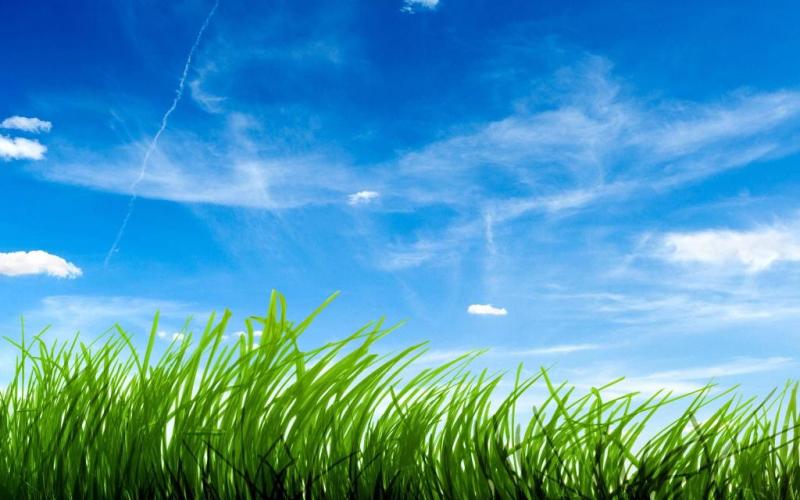 3
6
5
М
О
1
2
4
7
8
Е
К
Л
Ё
Д
Д
С
И
Е
М
Б
Ж
И
В
О
Т
Н
Ы
Е
К
Е
М
Ь
Ш
Л
О
Д
Ь
К
Б
Ь
А
Р
А
З
РЫБЫ
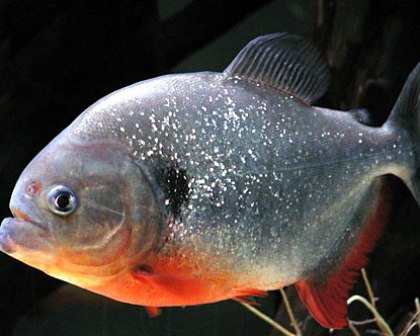 ПТИЦЫ
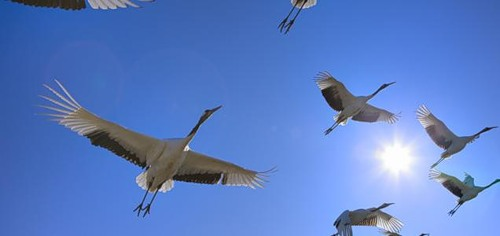 Насекомые
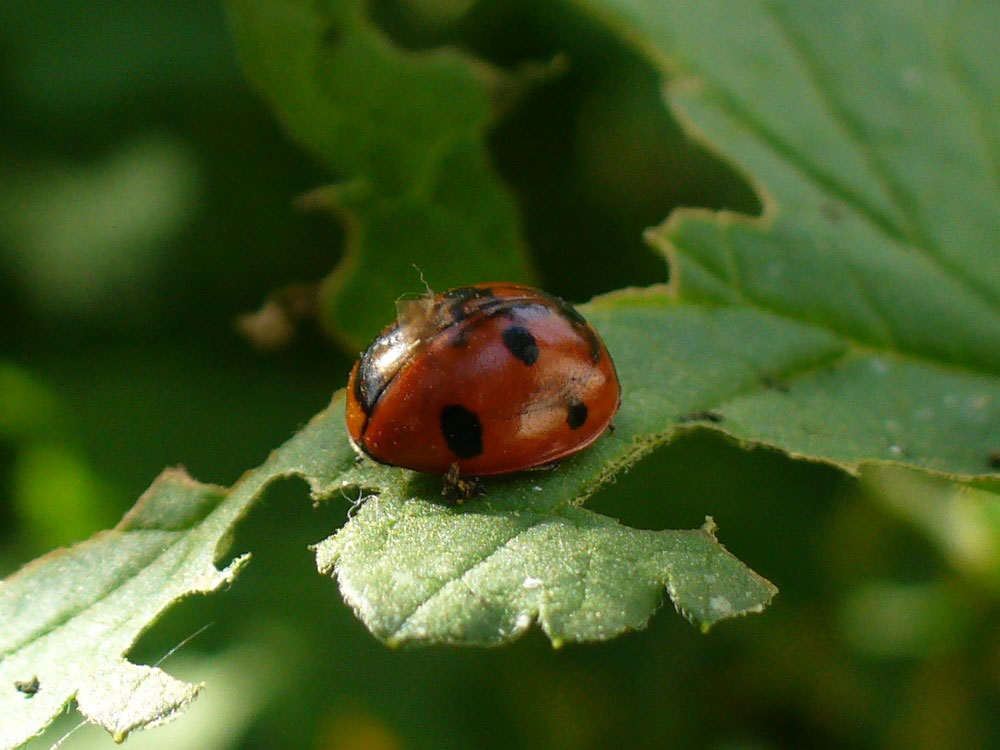 МЛЕКОПИТАЮЩИЕ
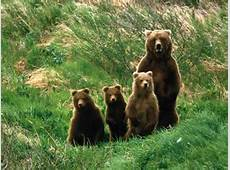 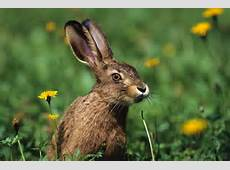 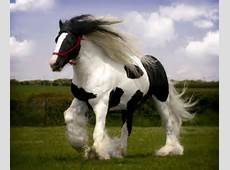 Земноводные
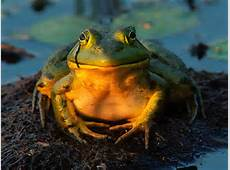 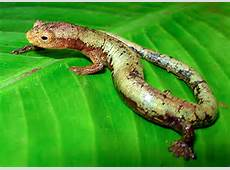 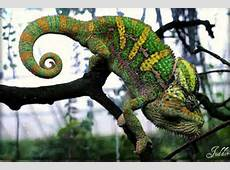 ПРЕСМЫКАЮЩИЕСЯ
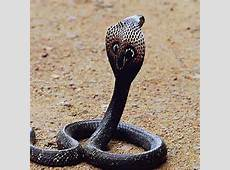 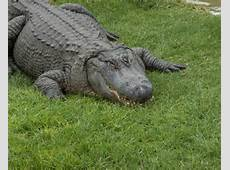 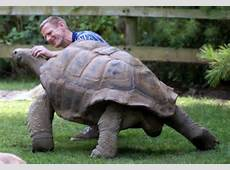 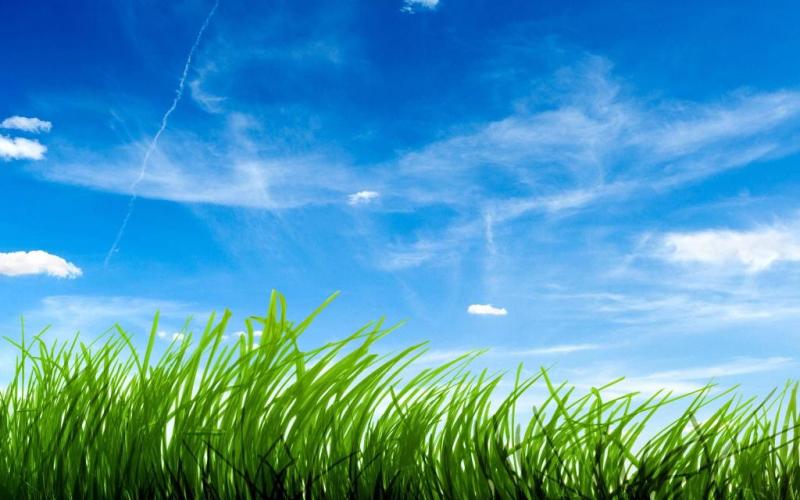 Распределите животных по группам
Щука, снегирь, волк, окунь, аист, муха, стрекоза, лиса, черепаха, лягушка, ящерица.
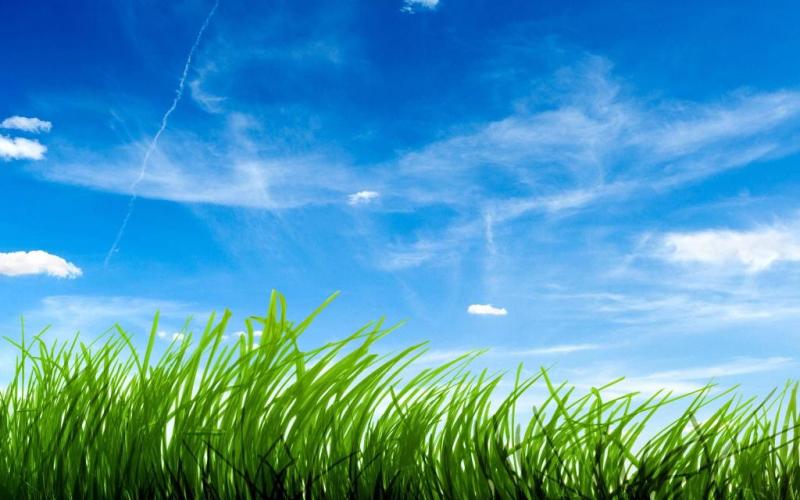 Пресмыкающиеся
Птицы
Насекомые
Животные
Млекопитающие
Рыбы
Земноводные